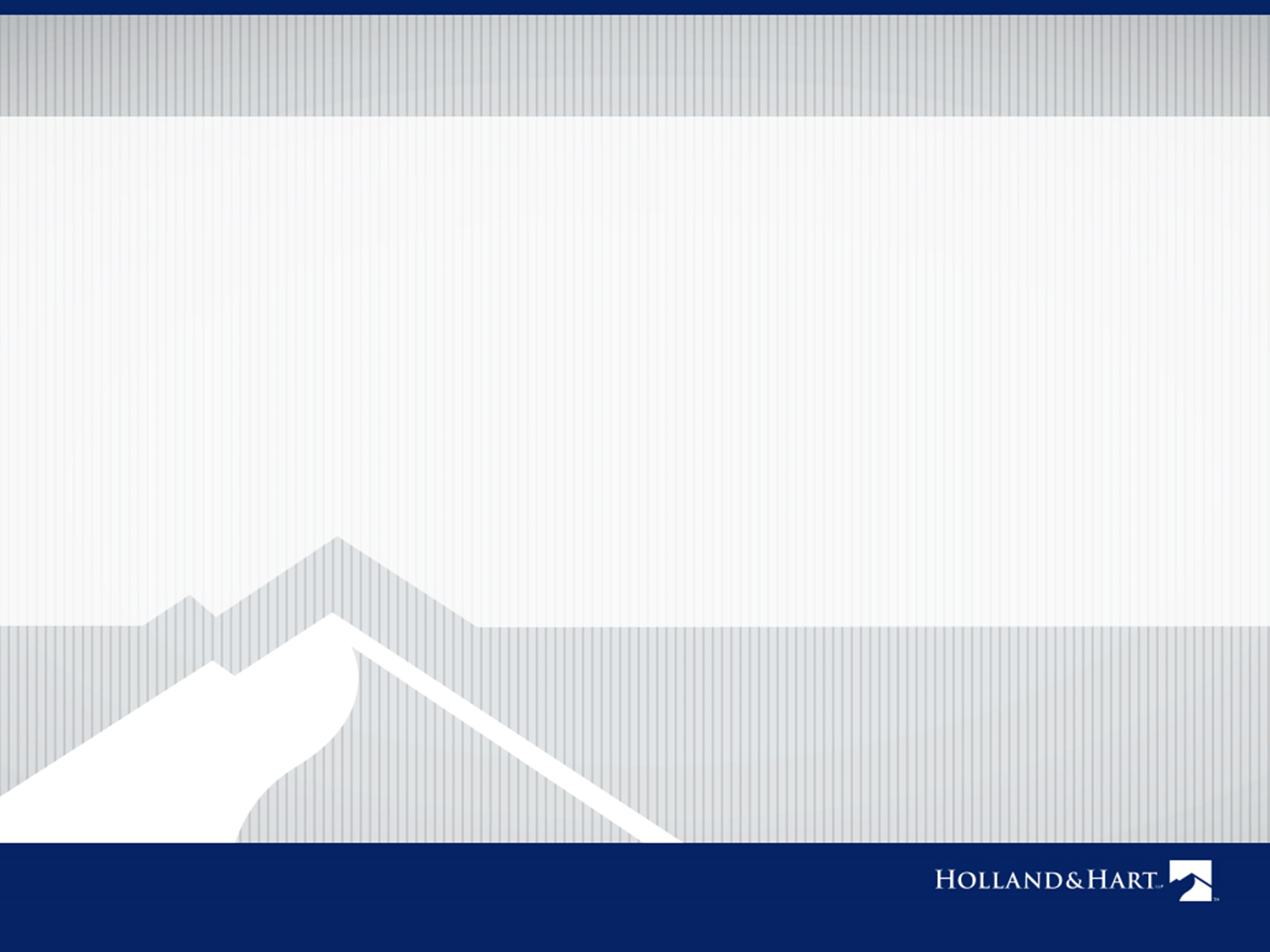 EMPLOYEE DISCIPLINE AND TERMINATION

Presented by: Pam S. Howland
EMPLOYEE DISCIPLINE AND TERMINATION
Presented by: Pam S. Howland
Important Information
This presentation is similar to any other seminar designed to provide general information on pertinent legal topics. The statements made and any materials distributed as part of this presentation are provided for educational purposes only. They do not constitute legal advice nor  do they necessarily reflect the views of Holland & Hart LLP or any of its attorneys other than the speakers. This presentation is not intended to create an attorney-client relationship between you and Holland & Hart LLP. If you have specific questions as to the application of the law to your activities, you should seek the advice of your legal counsel.

All Presentations and Other Materials © Holland & Hart LLP 2015
2
At-will employment and exceptions.
How to show good faith and how to create a defense through documentation.
Training.
Where things can go wrong (and key cases).
Check lists!
3
Discipline and Termination
At-Will Basics
4
Employee Relationship
At-Will Employment:
In absence of a contract, employment can be terminated at any time with or without cause and with or without notice.
5
At-Will Basics
Jenkins v. Boise Cascade
141 Idaho 233 (2005)
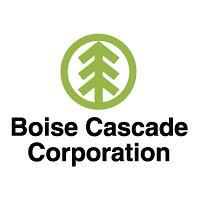 6
At-Will Basics
Which of the following things can jeopardize an employer’s at-will relationship with its employee?
A written contract.
An oral representation.
An implied contract.
Additional consideration.
All of the above.
7
How to Protect At-Will Relationship
Contracts.
Oral representations.
Implied Contracts.
Additional Consideration.
8
Exceptions to At-Will Employment in Idaho
Wrongful Discharge in Violation of Public Policy:
Refusing to engage in illegal or unsafe conduct.
Reporting illegal conduct to the proper authorities.
Exercising statutory rights like filing for worker’s compensation benefits.
9
Venablev.Internet Auto Rent & Sales
156 Idaho 574 (2014)
10
Venable
Claimed she observed violations of Idaho Consumer Protection Act.
Reported them to sales manager and management.
Told to “mind her own business” and “this is how we do business.”
11
Venable
What falls into public policy exception?
Participation in union activities.
Reporting electrical building code violations.
Protecting compliance with a subpoena.
Serving on jury duty.
Filing a worker’s compensation claim.
Refusing to date a supervisor.
12
Venable
2-part analysis:
Whether there is a public policy at stake sufficient to trigger exception.
Whether employee acted in furtherance of that policy.
Employee must present:
Evidence of employer’s misconduct.
Evidence of employee’s conduct in furtherance of public policy.
13
Venable Take-aways
Vague allegations are not enough.
Need details of violation.
Employers can recover attorney fees.
14
At-Will Basics
Whistleblower Act
I.C.§ 6-2104
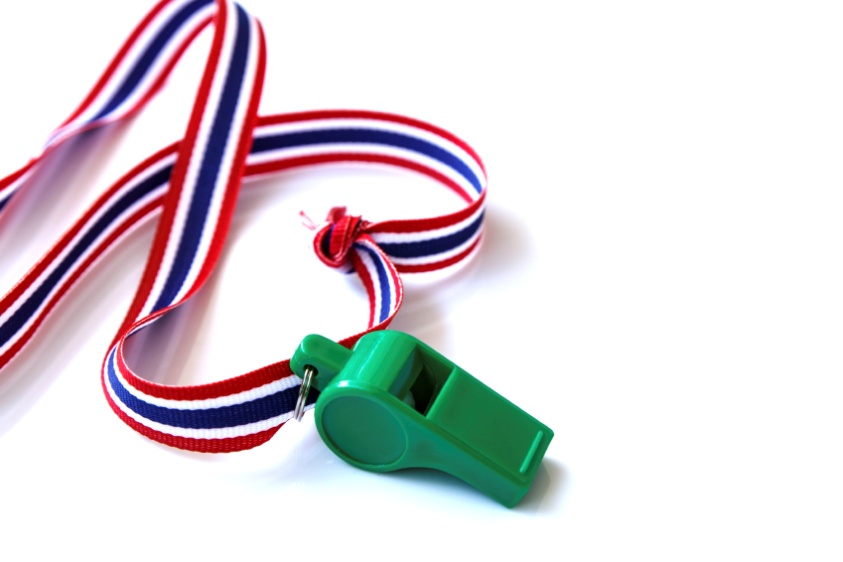 15
At-Will Basics
Idaho Public Policy Cases
16
At-Will Basics
Mallonee v. State
139 Idaho 615 (2004)
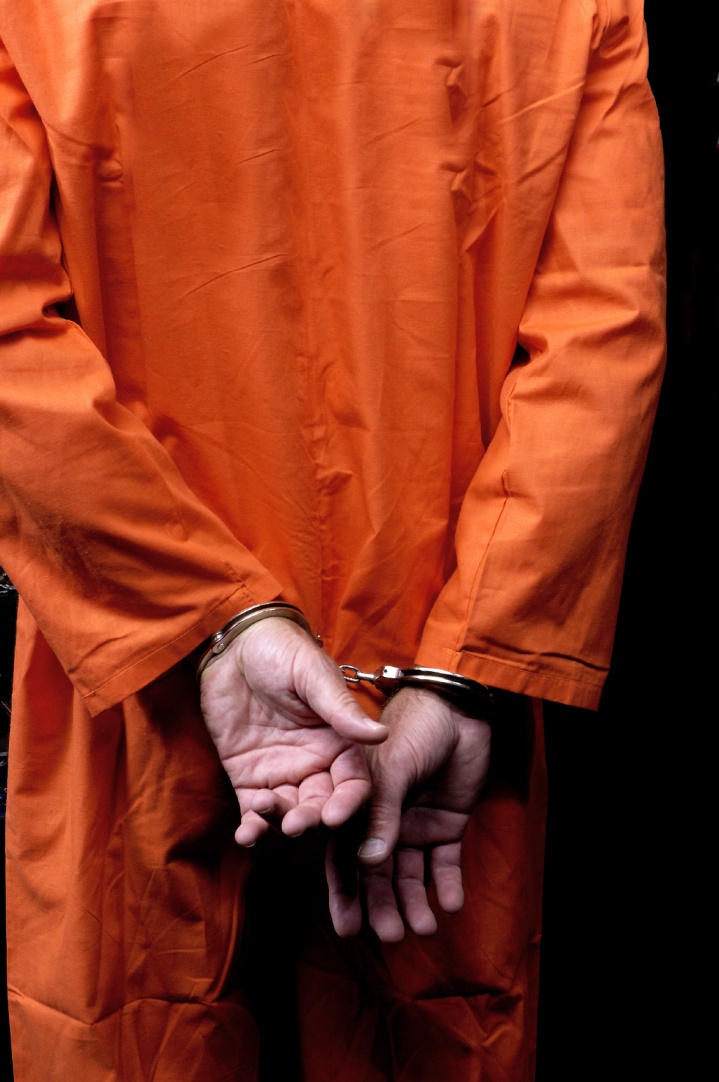 17
At-Will Basics
Van v. Portneuf Medical Center
147 Idaho 552 (2009)
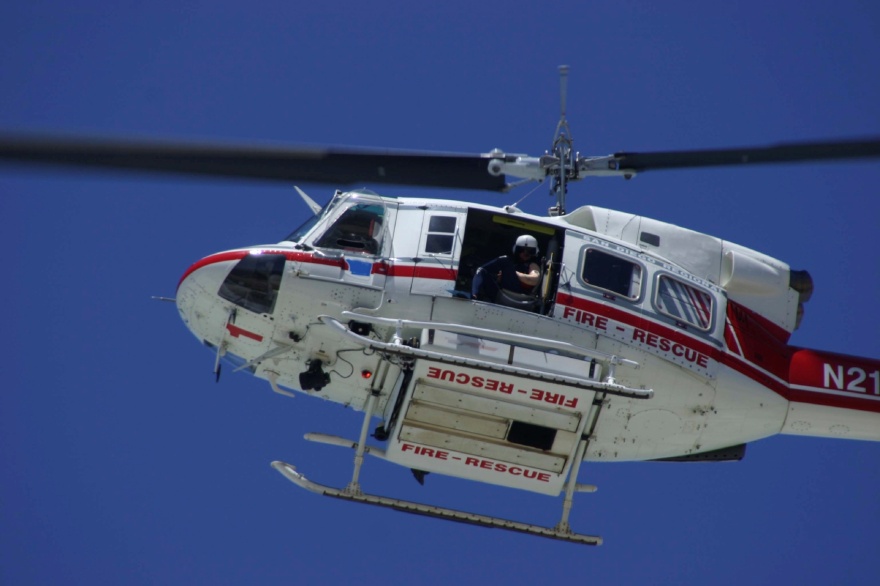 18
At-Will
What about . . .
Idaho is a right to work state?
19
Four Rules to Employment Law Defense
Be fair and show good faith.
Consistently apply good policies.
Document, document, document.
Train.
20
Employee Evaluations
21
Why Do Evaluations?
22
Evaluations
Why not?
23
Evaluations
What type of language should you include in your employee’s evaluations?
Specific times and dates of problematic conduct – the more detail the better.
Information about the employee’s protected class.
Be vague – don’t box yourself in.
Positive language highlighting what the employee is doing right.
24
Protect Your Work Place!
25
Evaluations
What type of language to include.
Detail specifics.
Do not include language about protected class.
26
Evaluations
Request employee signature at bottom of review.
Who should perform?  Supervisor.  It is hard, but essential, to be honest.
Appeal process.
Should not be the first time the employee hears of a problem.
27
Evaluations
Hatheway v. Board of Regents of University of Idaho
2013 WL 4768311 (2013).
28
Evaluations
29
Hatheway
Co-worker paid more.
President’s speech:
“We have a responsibility to retire when we’re not as productive . . . .  It’s time to get out of the way.”
Negative evaluation.
No raise.
30
Hatheway
“[T]his year there have been repeated instances of Lillian acting unprofessionally toward another staff member, and in venting about that person and the department chair in front of others in the unit.  Against her co-worker, often when I have been away from the office, she has repeatedly launched tirades, it appears without provocation.  These confrontations have not reflected civility or respect; they have sometimes merely been hurtful.”
31
Hatheway
Clarifies requirements of prima facie case of age discrimination.
Poor evaluation that results in no raise can be an adverse action.
Mere ostracism in workplace not adverse action – not enough to be “kept out of the loop.”
Mere inconveniences or alterations of job responsibilities are not adverse actions.
32
Hatheway
Hatheway failed to show pretext.
Performance evaluation is very specific as to how she failed to meet expectations.
33
Take-aways
Regular and honest evaluations detailing performance issues can protect you from discrimination claims.
Keep HR files updated.
Document progressive discipline.
34
Progressive Discipline
35
Peterson v. Exide Technologies
36
Peterson v. Exide Technologies2012 WL 1184001 (10th Cir. 2012)
“[E]mployees should clearly understand that the extent to which progressive discipline is imposed is in the sole and exclusive discretion of management.  Nothing in this policy shall be deemed to limit the right of the company to terminate an employee at any time for any reason.”
37
Verbal Warning
38
Progressive Discipline
Written reprimand.
39
Performance Improvement Plan (PIP)
40
Progressive Discipline
“GTE took no action to send a message that such graffiti was intolerable, or to recognize that it differed in kind from other graffiti prevalent in the bathrooms. . . .  GTE could have heavily emphasized to all employees that serious punishment would result if the perpetrators of this or future incidents were caught, underlining the fact that such behavior was neither tolerated or condoned. . . .  At a minimum, GTE could have informed the offended employees that it would make efforts to prevent the reappearance of such graffiti, and had a manager check the areas in question on a regular basis to ensure that this problem did not recur. . . .  On the record before us, GTE did none of these things.”
McGinest v. GTE Service Corp., 360 F.3d 1103 (9th Cir. 2004).
41
Garcia v. Health & Welfare
2014 WL 5810516 (D. Idaho, November 7, 2014)
42
Oralia Garcia
56-year-old Hispanic woman.
32 years of service.
Real estate agent.
Single complaint.
Email audit.
43
Oralia Garcia
Progressive Discipline: None.

Evaluations: All good.
44
Get HR Involved Or Train
45
Training
Why supervisors need to know the law.
Why documentation is important and how to do it.
Discrimination update.
ADA update.
46
Idaho Discrimination Statistics
442 claims filed with the Idaho Human Rights Commission in 2014
Age – 78
Religion – 19
Sex – 156
Disability – 185
Race – 22
National Origin – 47
Retaliation - 126
47
VANCE
48
Vance v. Ball State University
133 S. Ct. 2434 (2013)
49
Vance v. Ball State
Vance (banquet worker) claimed Davis (co-worker) was a supervisor who discriminated against her.
Claimed Davis glared, blocked her exit on elevator, slammed pots and pans.
50
Vance v. Ball State
Davis did not hire and fire.
Was she a supervisor?
Why does it matter?
51
Vance v. Ball State
Higher burden of proof for employees who sue employers for alleged discrimination of co-worker.
Easier for an employee to win a case if a supervisor discriminates.
52
Standards
If supervisor discriminates, employer is strictly liable if harassment resulted in a tangible employment action.
If co-worker discriminates, employer is liable only if they knew or should have known of harassment and if they were negligent in addressing conduct.
53
Vance v. Ball State
Court – narrowed definition of supervisor to only those who hire and fire.  It’s a supervisor if they are “empowered to take tangible employment actions.”
54
ADA Issues
55
Pregnancy
56
Pregnancy
Young v. UPS
2015 WL 1600406 (4th Cir. 2015)
57
Examples of Reasonable Accommodations for Pregnancy
Redistributing marginal functions.
Alter how essential functions are performed.
Modification of workplace policies.
Purchasing or modifying equipment and devices.
Granting leave.
Modified work schedules.
Temporary assignment to a light duty position.
58
Properly Navigating a Request for Accommodation
Promptly respond to all requests for accommodations.
Keep accommodation requests confidential.
Get HR involved.
59
Where things can go wrong.
60
A perfect example:
Lisa Jackson v. Bubba’s Seafood and Oyster House
61
Jackson v. Bubba’s
Which celebrity came under fire in 2013 for alleged discrimination?
Brad Pitt.
Paula Deen.
Clint Eastwood.
Blake Shelton.
62
Jackson v. Bubba’s
Restaurant had no handbook or anti-discrimination policies, no reporting procedure.
Bubba surfed net for porn sites and was drunk at work.
Discussed strip club adventures.
Bubba made comments to suppliers to suggest he and Jackson were having affair.
Paid male managers more to do less.
Jackson complained to co-owner and in-house counsel, but complaints were ignored.
Bubba made derogatory comments about females.
No evaluation process, no progressive discipline.
63
Jackson v. Bubba’s
Deen sued along with brother, Bubba Hiers.
Deen is co-owner of Bubba’s Seafood and Oyster House.
Sued by white woman, Lisa Jackson, for sexual harassment and racial discrimination (brought claim on behalf of co-workers).
64
Jackson v. Bubba’s
Deen was 4th highest earning celebrity cook.
Annual revenues of $100 million.
Claims thrown out because Jackson lacked standing to bring claim of racial discrimination.
Admission of racial slur many years ago was irrelevant.
Bad publicity still toppled empire even though claims were invalid.
Food Network didn’t renew contract.
WalMart and Target discontinued products.
Cookbook dropped by publisher.
65
Take-aways
Publicity can be more devastating than money judgment.
Policies and practices can protect you; employers without basics are walking time bombs.  Handbook, reporting procedure, training, evaluations, and anti-discrimination policy are mandatory.
Immediately address allegations of discrimination to reduce the chance of a lawsuit and liability.
No one is above the law.  The more successful you are, the bigger the target you become.
66
Take-aways (cont’d.)
Update job descriptions.  If employees don’t hire or fire, clarify that in their job description.
Make sure evaluations are done regularly and contain the right info:
Detail problems – dates included.
No information about protected class.
Train managers on law or have HR review.
Request employee to sign at bottom.
Honesty is key.
Retain good counsel.
67
Use a Checklist
68
Blog
Breakfast Briefings
LinkedIn
69
QUESTIONS?



THANK YOU
70